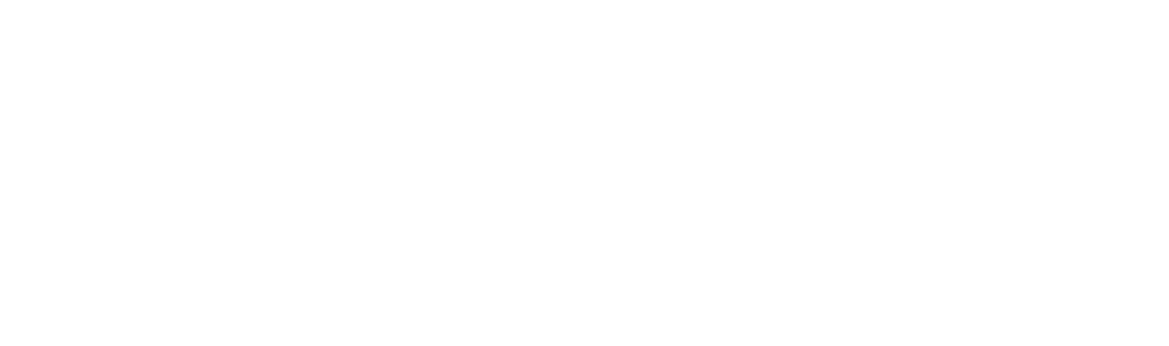 Менюхолдеры COLOR MENU HOLDER
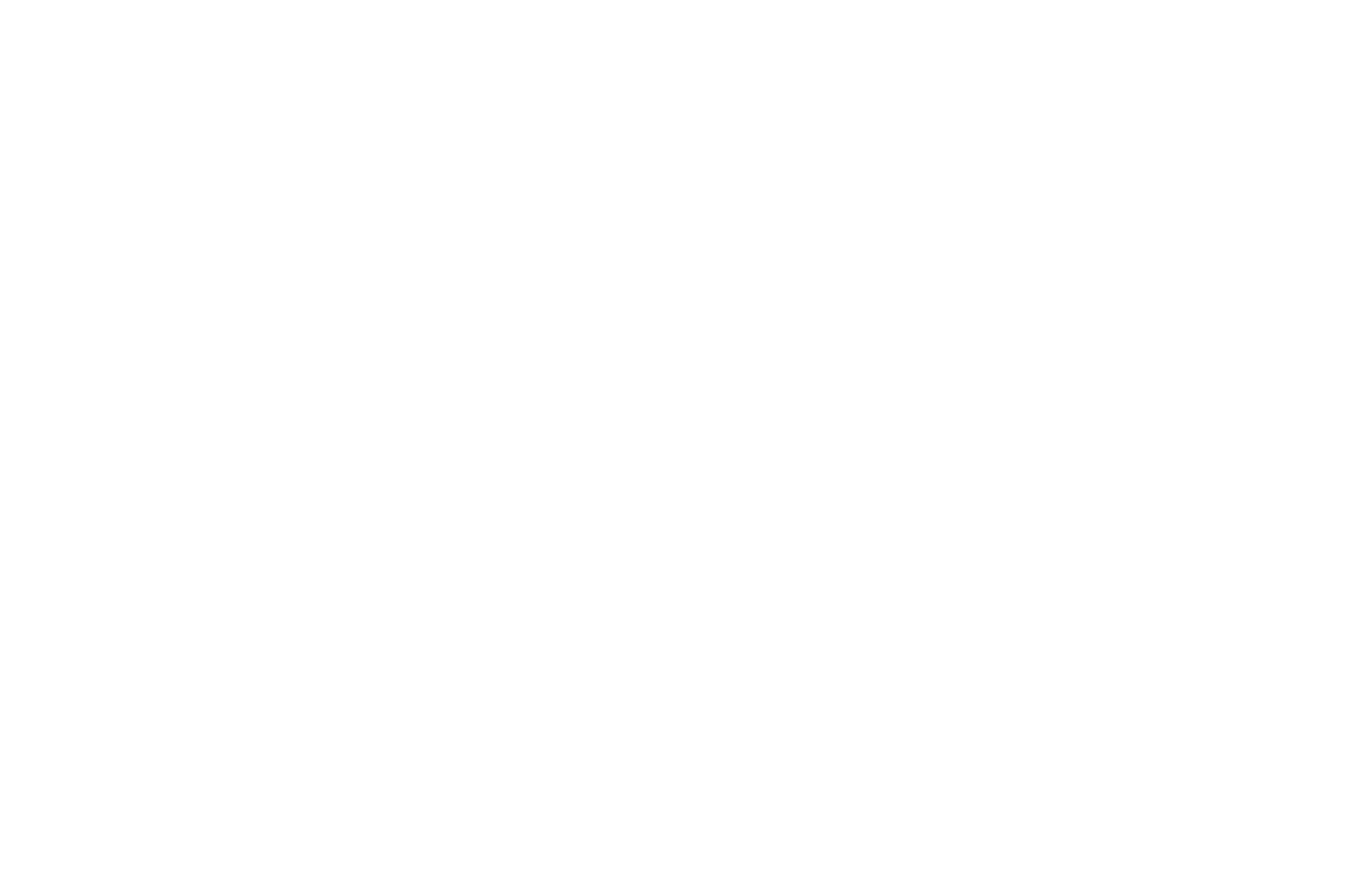 EUROPOS.GROUP
EUROPOS.RU
EUROPOS.KZ
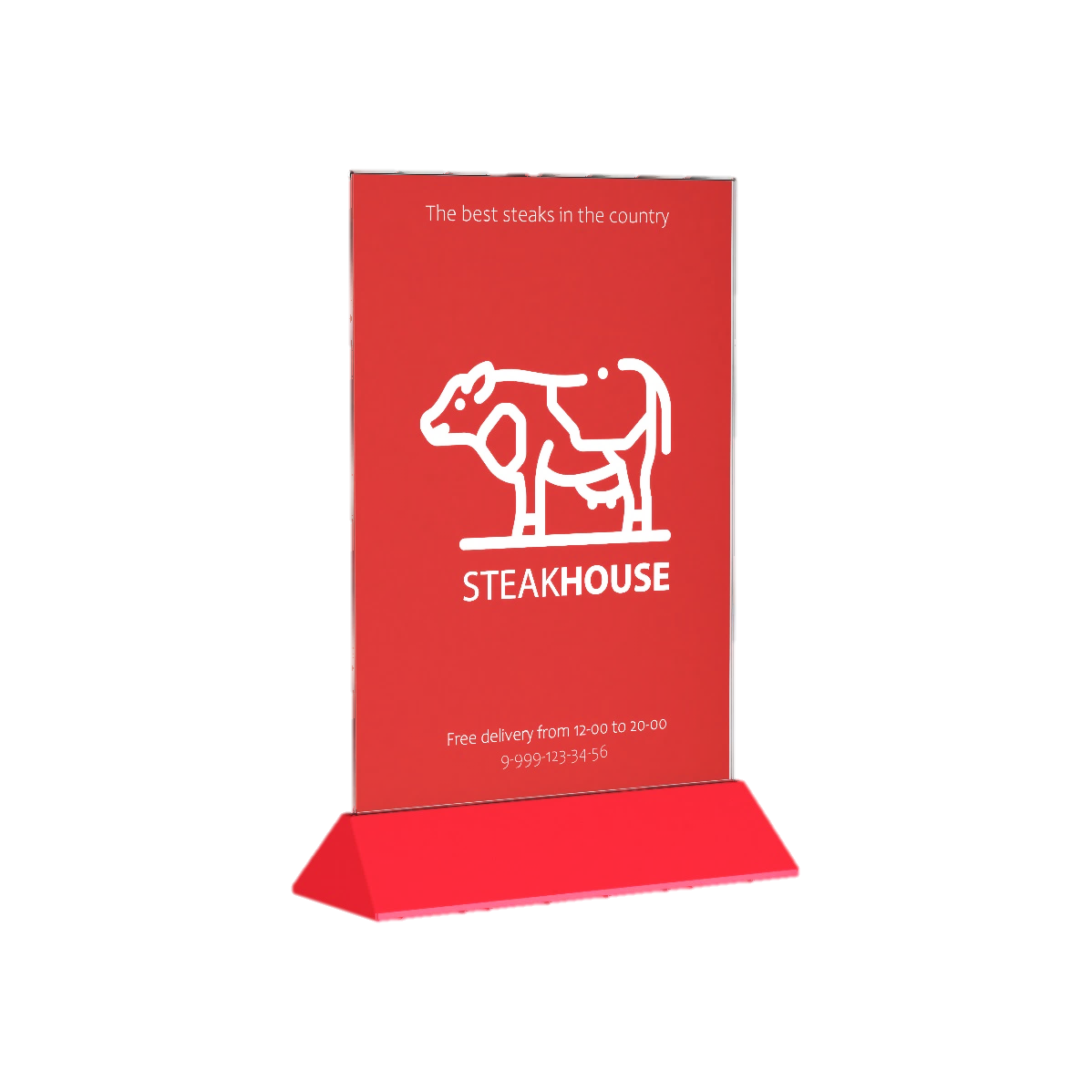 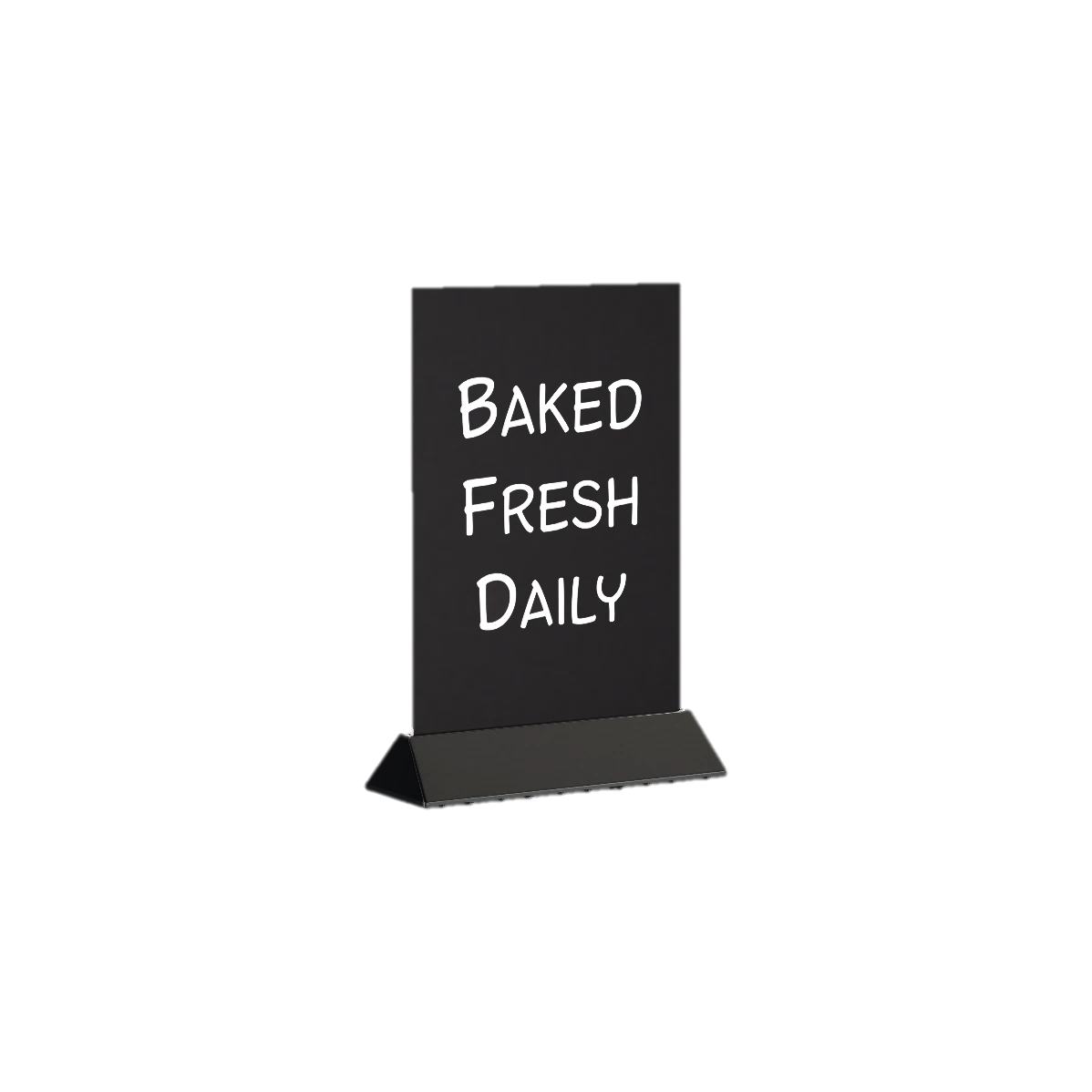 Менюхолдеры COLOR MENU HOLDER
Эстетичное размещение меню 
и рекламных листовок
EUROPOS.RU
EUROPOS.KZ
EUROPOS.GROUP
Ключевые преимущества
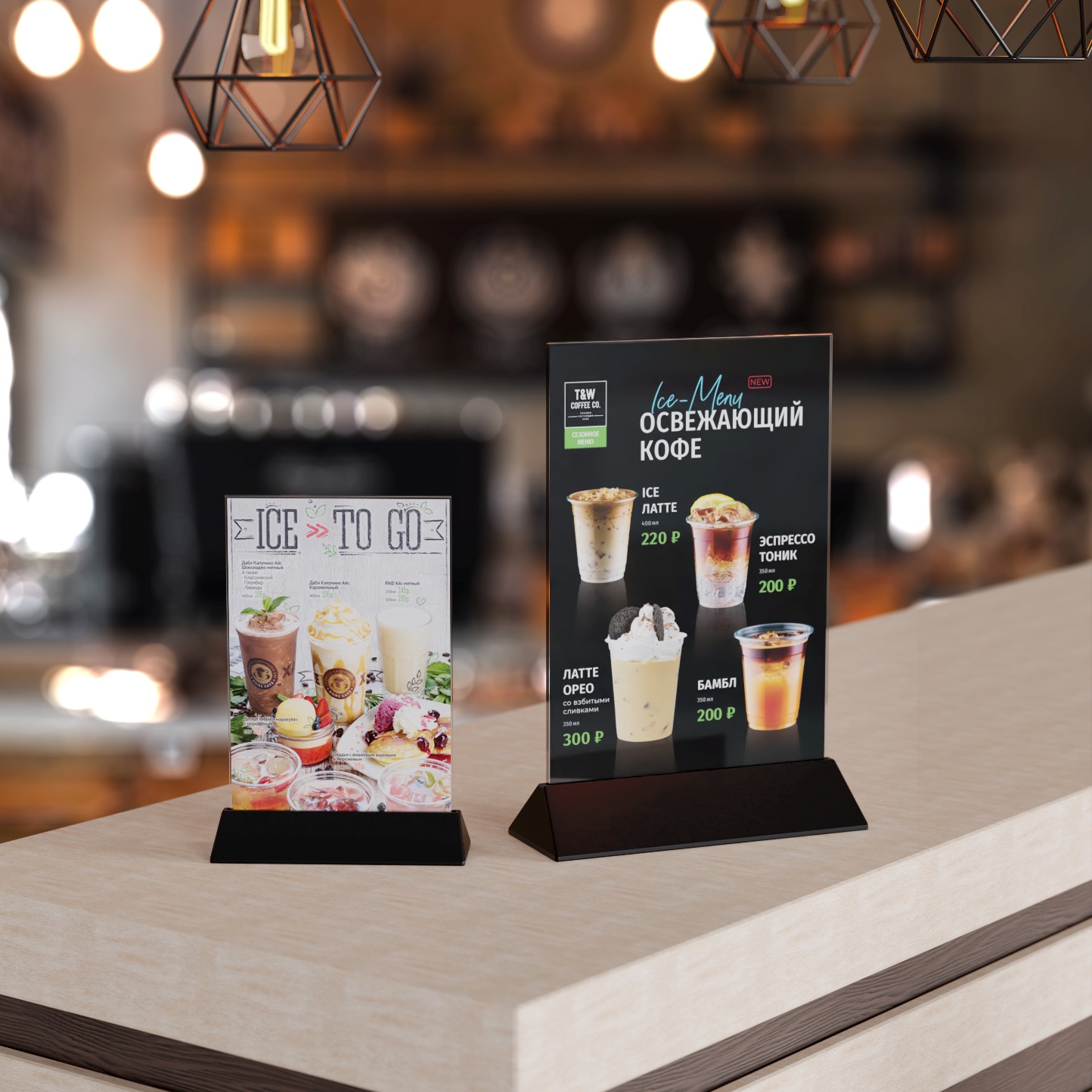 Возможность исполнения основания в любом цвете
Возможность нанесения печати на основание
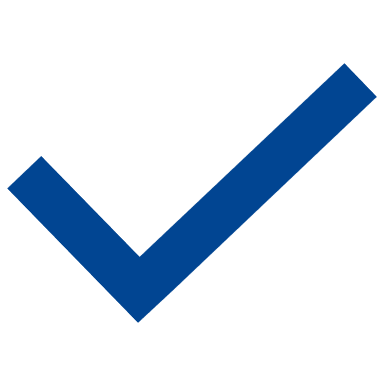 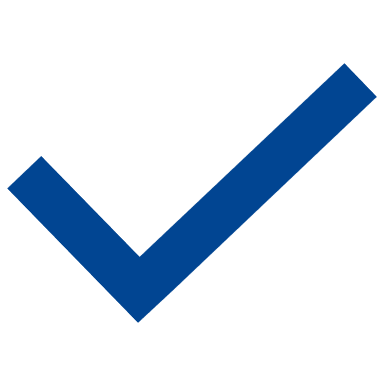 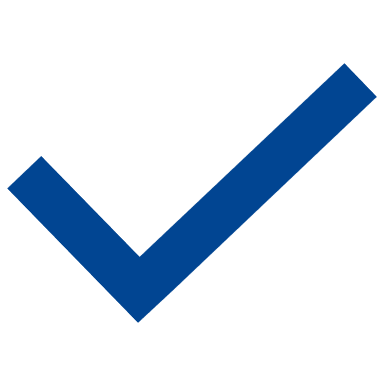 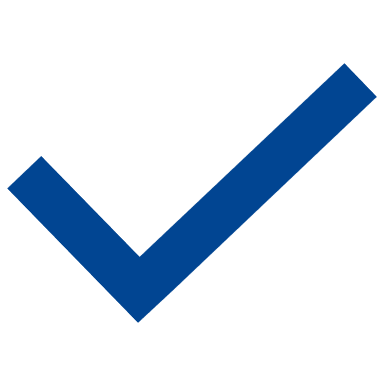 Удобная установка кармана в основание и 
быстрая замена вставки
Возможность использования акриловым карманом или меловой табличкой
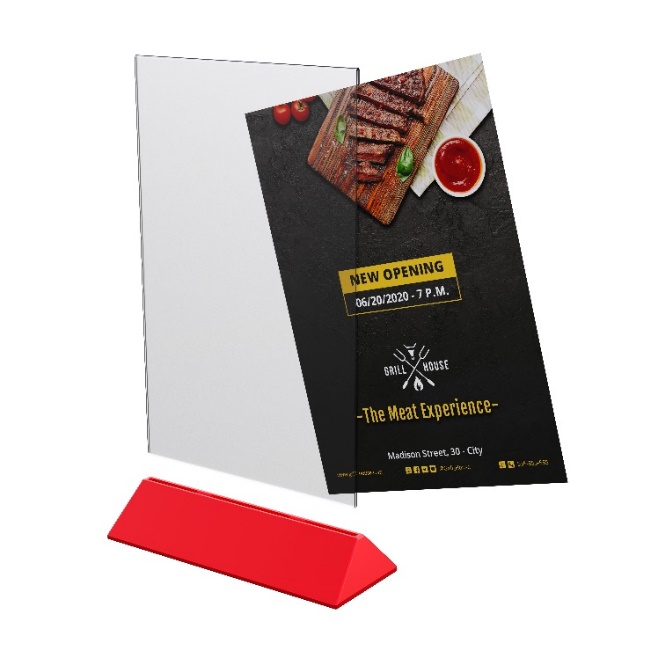 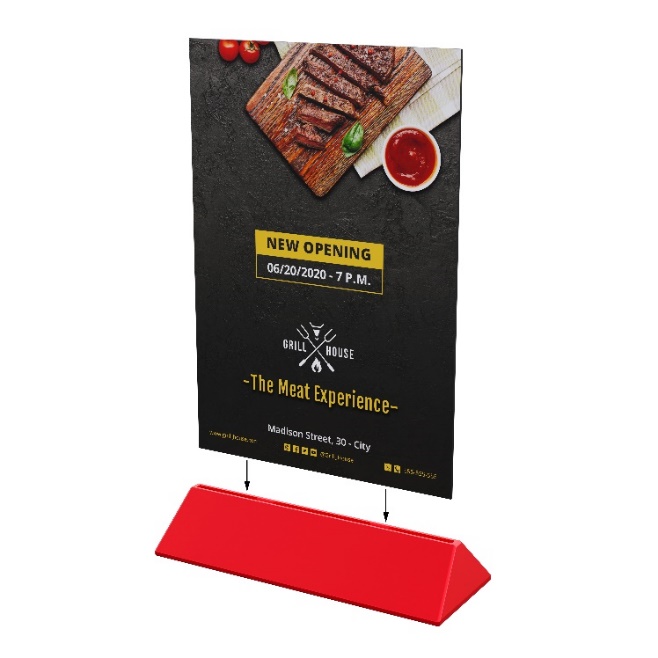 EUROPOS.RU
EUROPOS.KZ
EUROPOS.GROUP
3
Комплекты Менюхолдеров
Менюхолдеры 
COLOR MENU HOLDER
Тейблтенты 
COLOR BASE
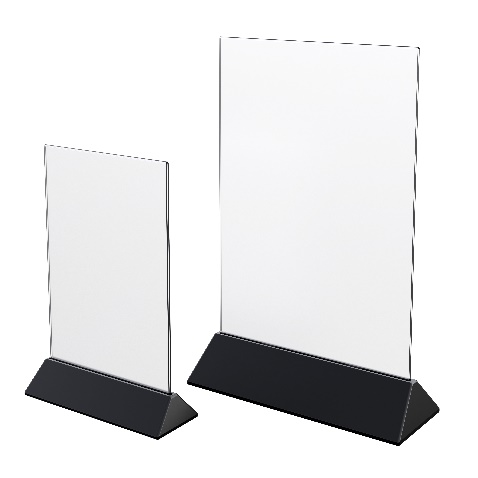 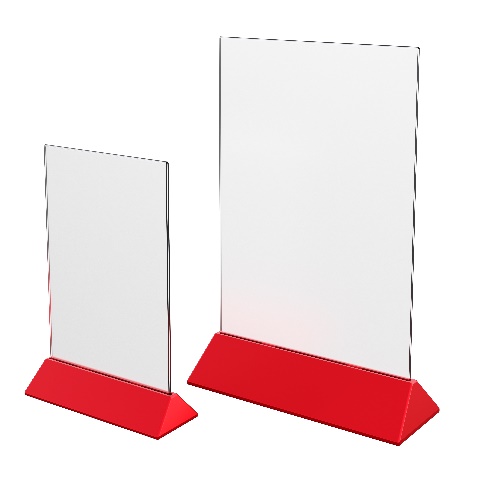 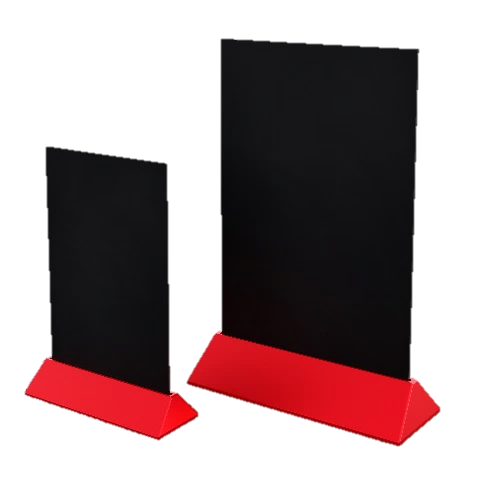 A4
A4
A4
A4
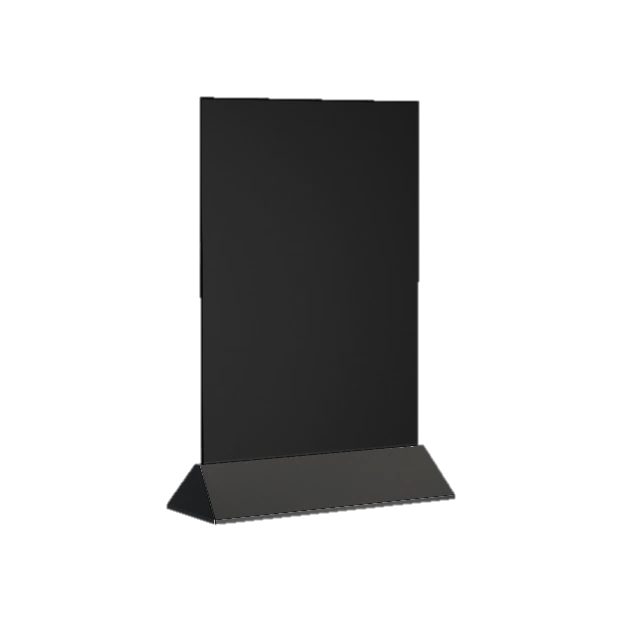 A5
A5
A5
A5
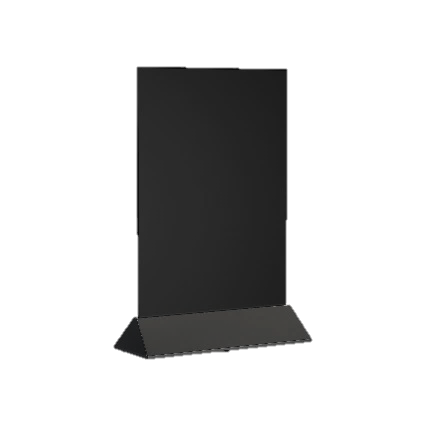 Для сайта-витрины: A4 - 10 шт., A5 - 20 шт.
Для интернет-магазина: 1 шт.
Под заказ
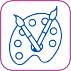 В стандарте
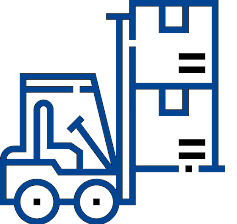 В наличии на складе
Другие цвета по запросу
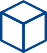 EUROPOS.RU
EUROPOS.KZ
EUROPOS.GROUP
4
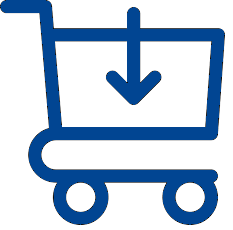 Компоненты COLOR MENU HOLDER
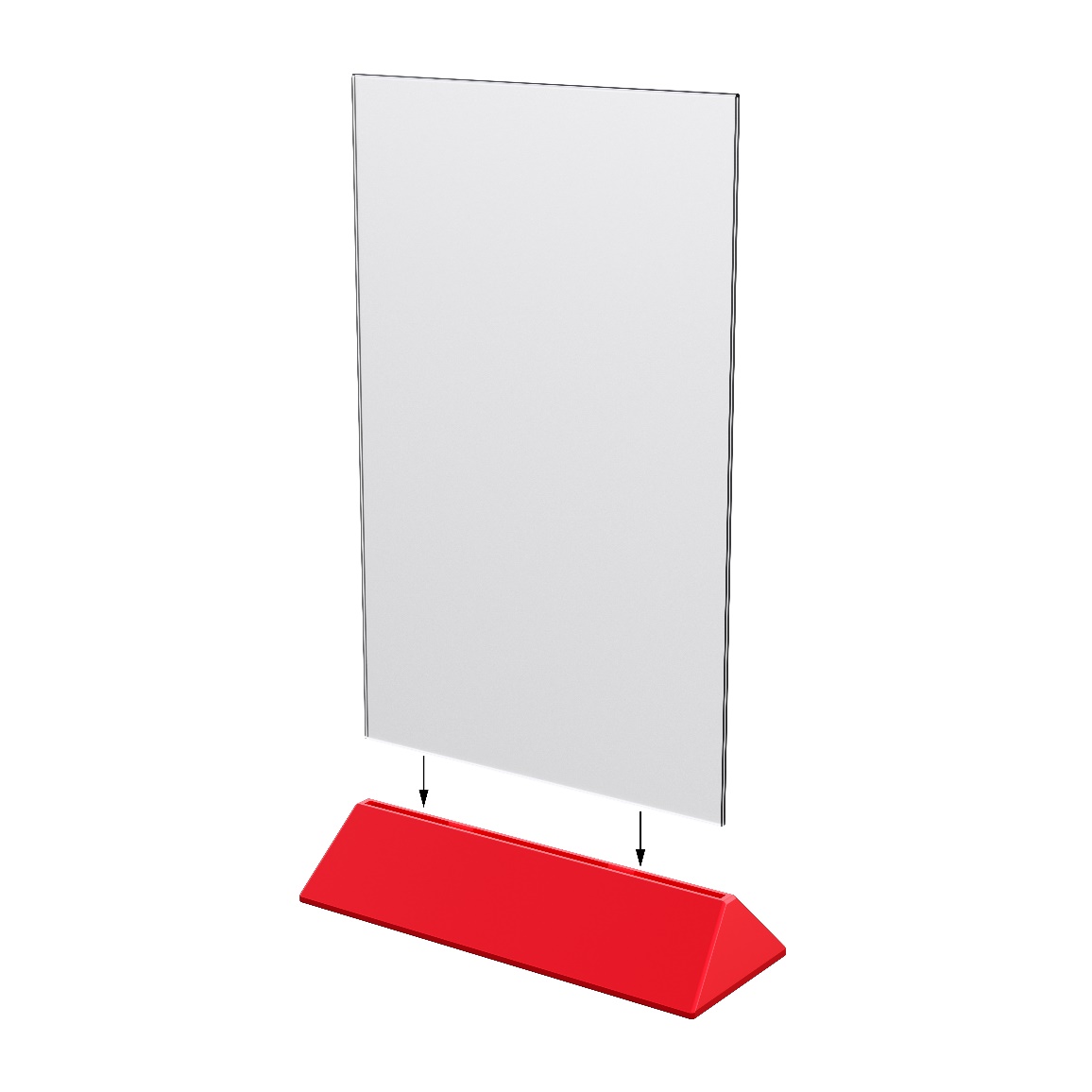 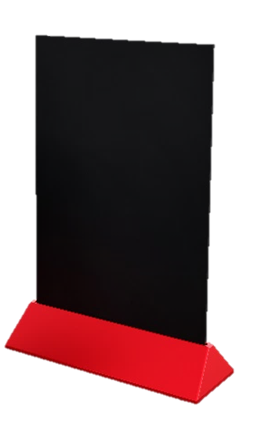 Меловая табличка PVC-BB
Карман-протектор ACR-PP
Основание менюхолдера 
MENU BASE
*Менюхолдеры представлены в виде виртуальных комплектов. Поставляются в разобранном виде.
EUROPOS.RU
EUROPOS.KZ
EUROPOS.GROUP
5
Сравнение базовых цен
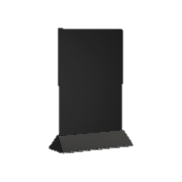 Ценообразование
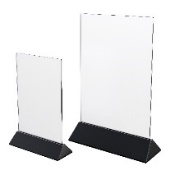 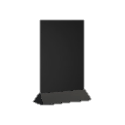 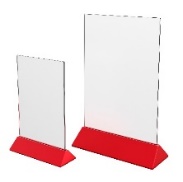 <на45%
<на15%
MENU 
HOLDER
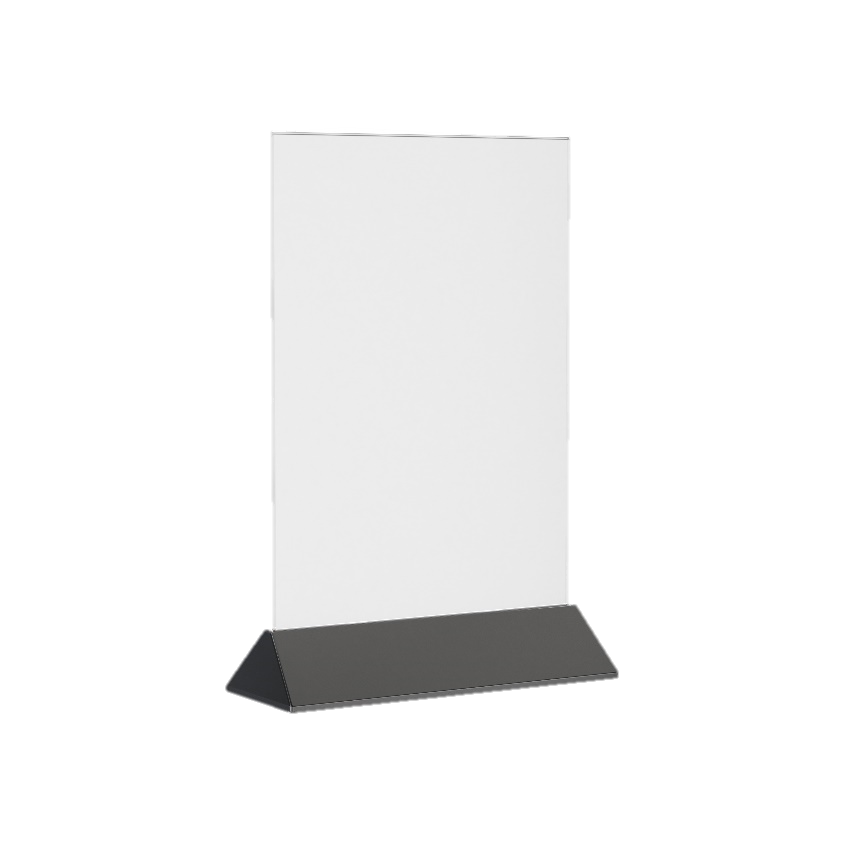 ACR-MENU 
HOLDER
COLOR MENU 
HOLDER
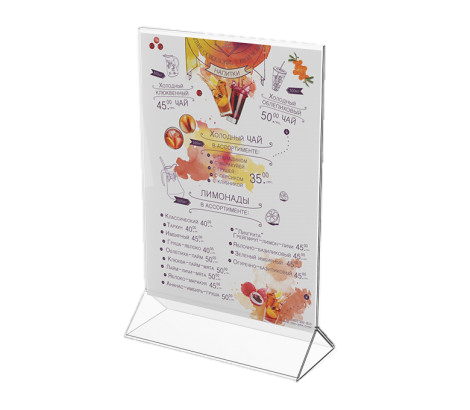 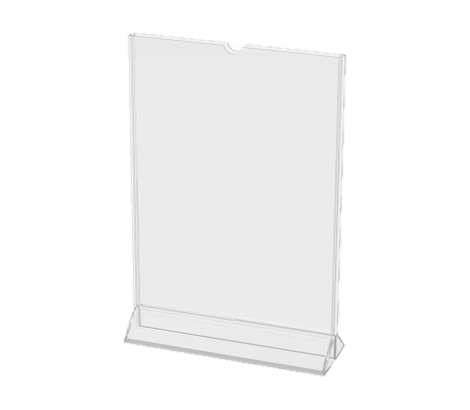 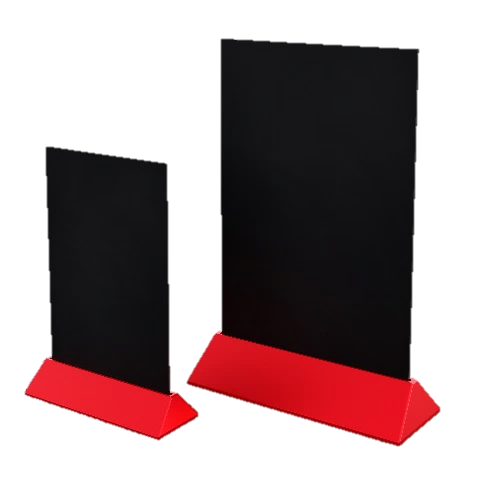 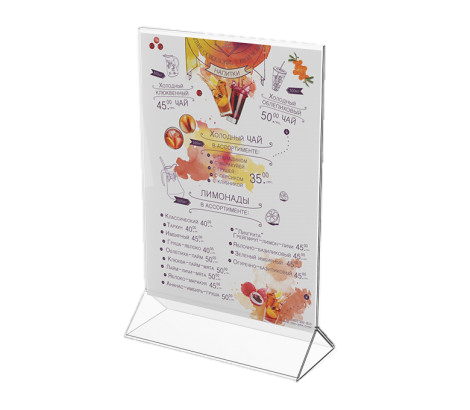 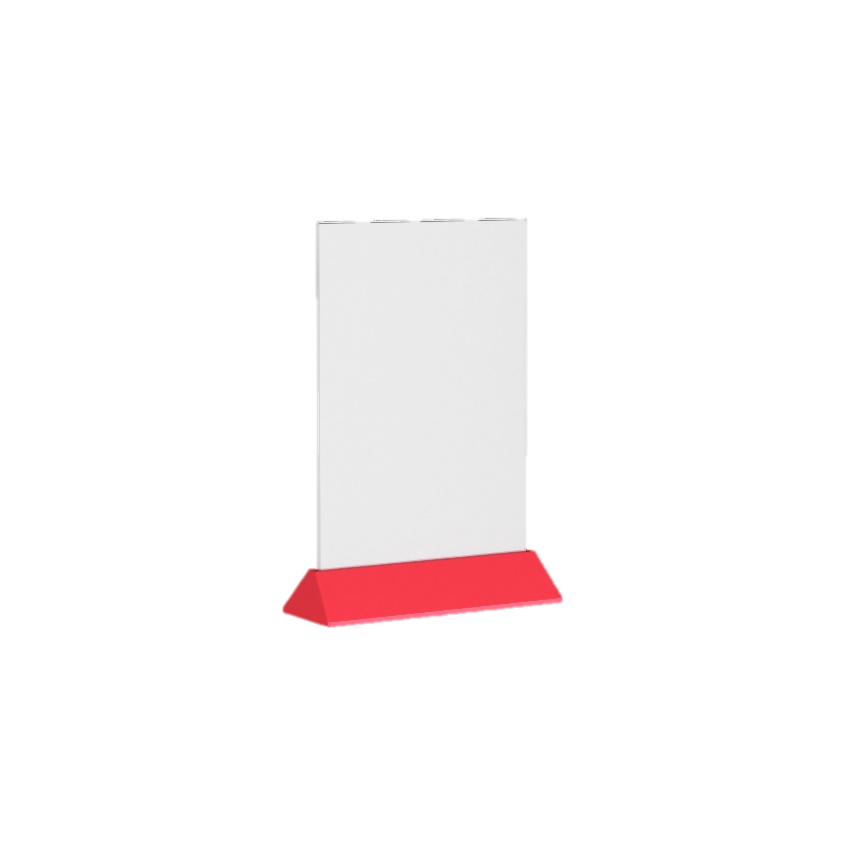 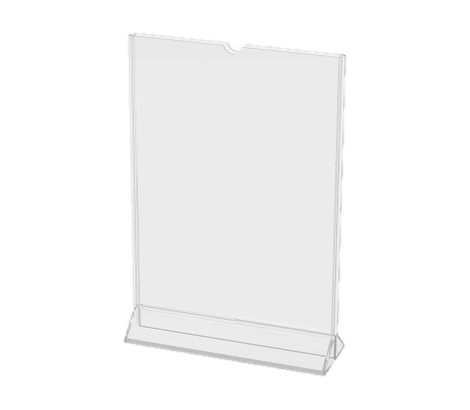 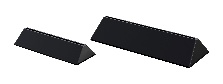 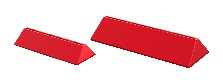 EUROPOS.RU
EUROPOS.KZ
EUROPOS.GROUP
6
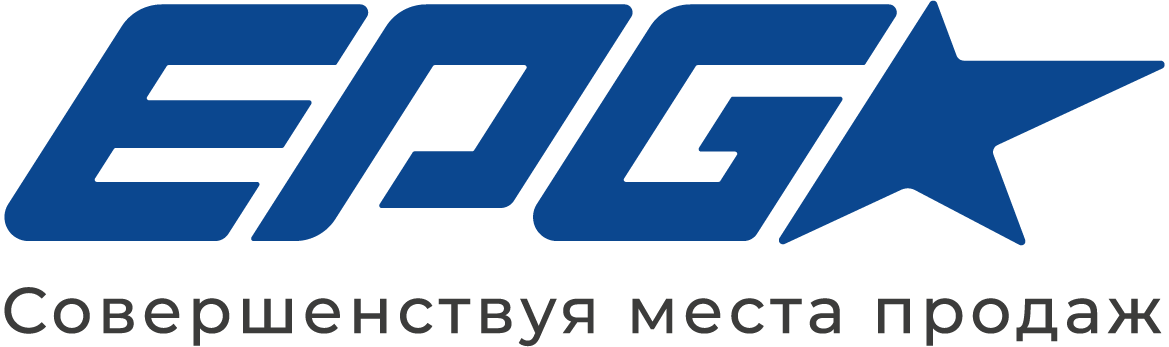 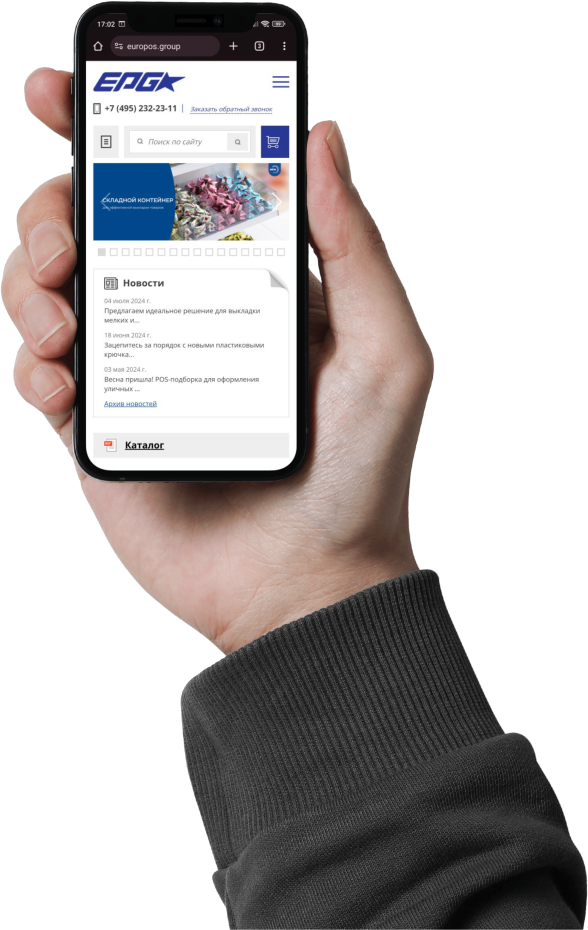 БУДЕМ РАДЫ
СОТРУДНИЧЕСТВУ!
EUROPOS.GROUP
EUROPOS.RU
EURCOPOS.KZ